Practice Plus Webinar28th October 2020
Steve Williams
Lead Clinical Pharmacist Practice Plus
Agenda
2
Self Care for HCPs: Building ResilienceRed Whale pdf 15/10/20
Yerkes–Dodson or Stress–Arousal curve, adapted for general practice Journal of Comparative Neurology and Psychology 2004;18:459
Pharmacy integration: working across the local health economy

Emma McClay
emma.mcclay@nhs.net

SPS Pharmacy Integration Project Lead
Medicines supply issues
Medicines in pregnancy and lactation
Professional support/ leadership
Peer support
Clinical decision making
High risk drug monitoring
Access to resources
Access to experts
Cross linking between 1 and 2 care
Pharmaceutical issues (crushing)
What are some of the main challenges of working in a general practice setting?
Networks
Why is it important to facilitate the development of networks?
Multiple employment models 
Little central organisation
Don’t view themselves as a “workforce”
Many connected through the CPPE PCPEP programme
Primary Care Networks
Individual GP practices
GP federations
Secondary care trusts
CCGS & CSUs
Primary care pharmacy teams told us they wanted support from peers and senior/ consultant pharmacists
‘Strong networking facilitates the development of the CP role’ University of Nottingham, Evaluation of Clinical Pharmacists in General Practice 2018
www.sps.nhs.uk
7
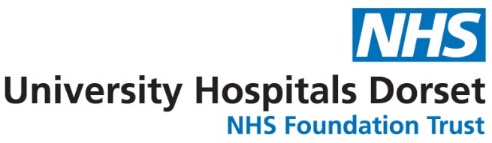 Diabetes Care and Covid-19
Dr Hermione Price
Consultant Diabetologist, Royal Bournemouth Hospital
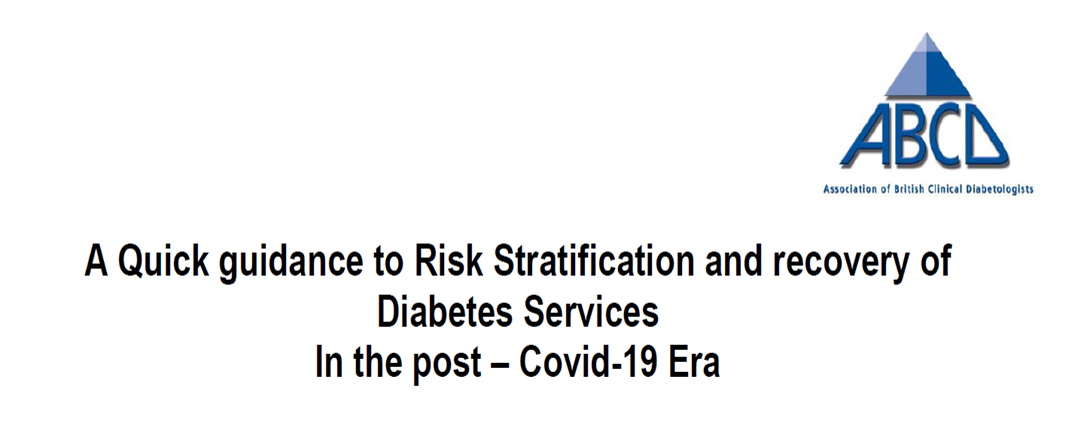 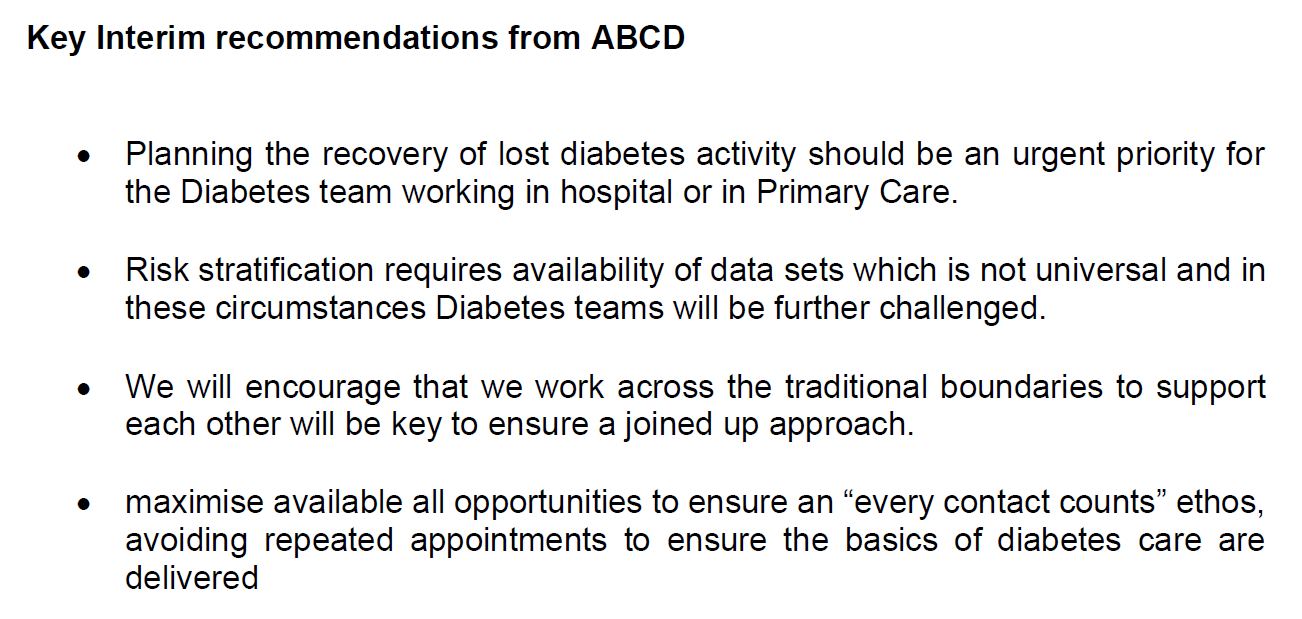